Retaining our values in a fragmenting system
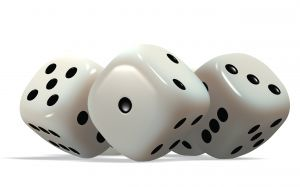 Geoff Barton
King Edward VI School, Bury St Edmunds
Wednesday, May 16, 2012
Download this presentation at www.geoffbarton.co.uk/teacher-resources (Number 101)
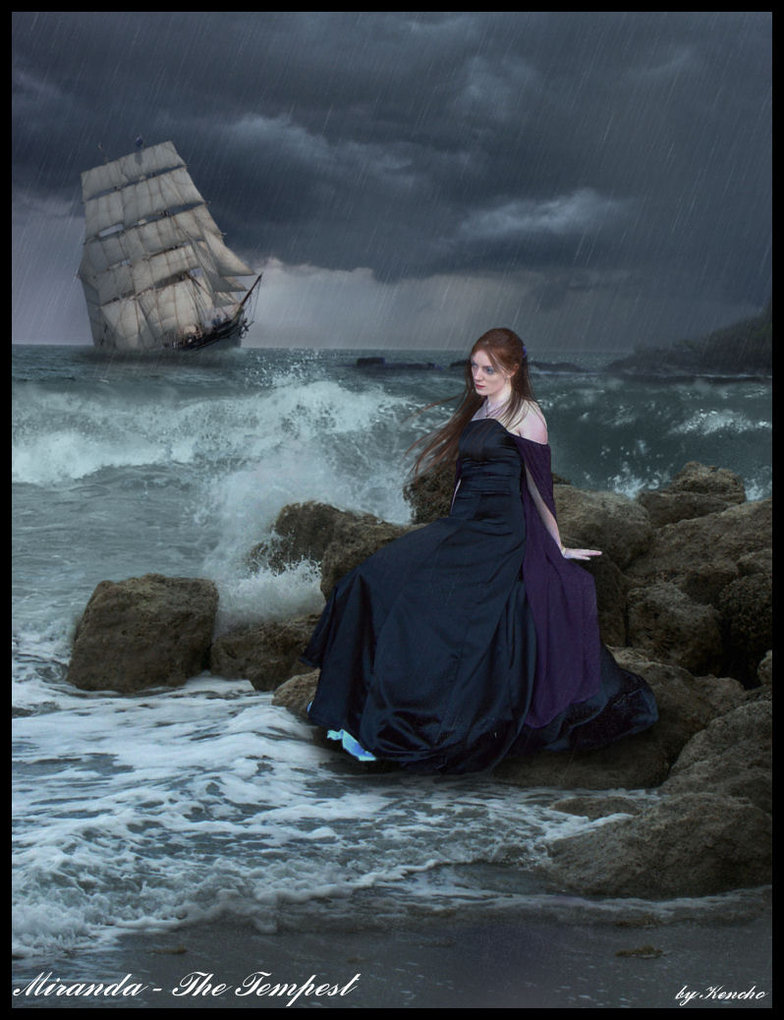 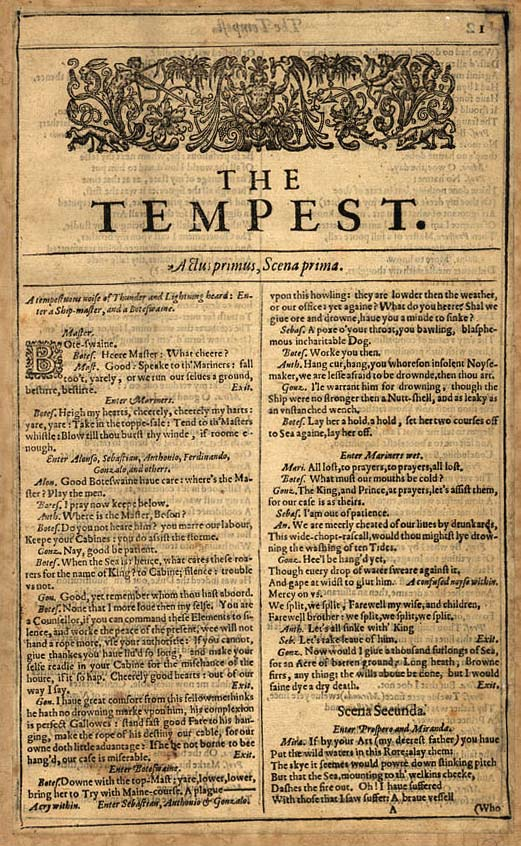 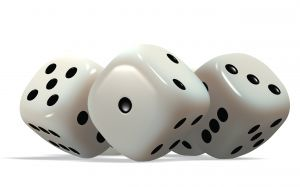 [Speaker Notes: Miranda]
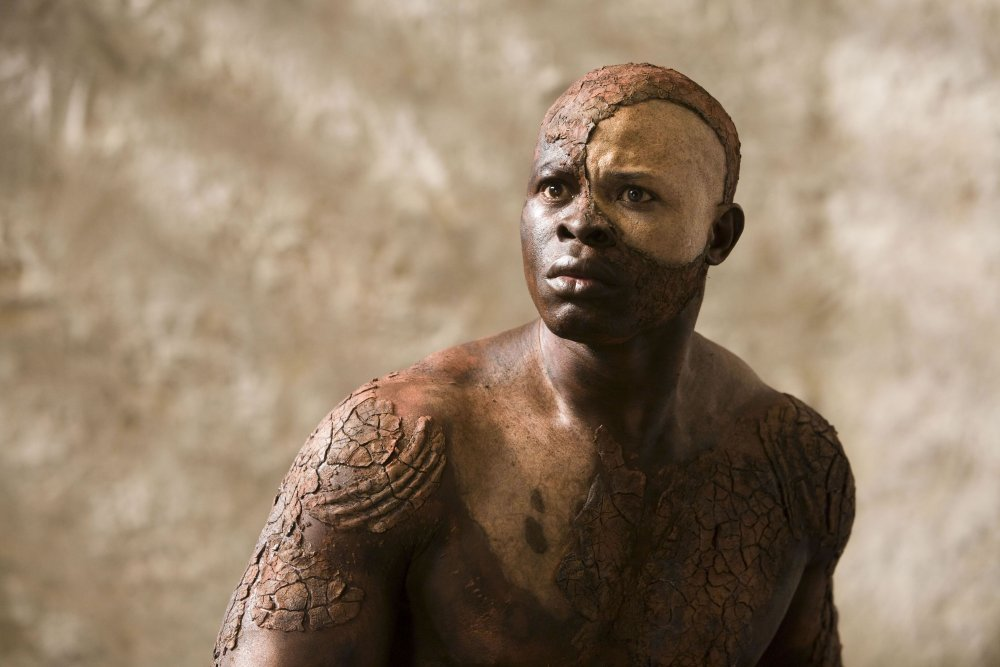 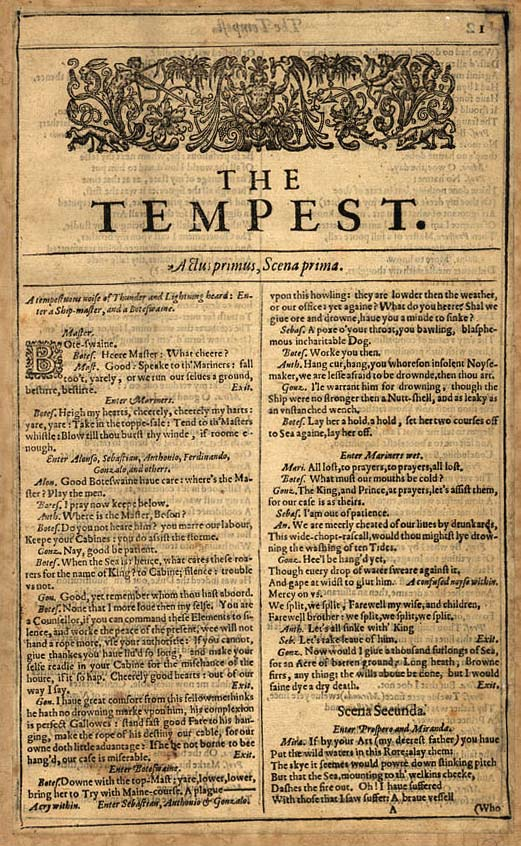 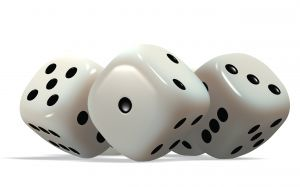 [Speaker Notes: Caliban
Ferdinand]
Miranda: 
	“O brave new world that has         	 	such people in't!” 

Prospero: 
	“'Tis new to thee”.
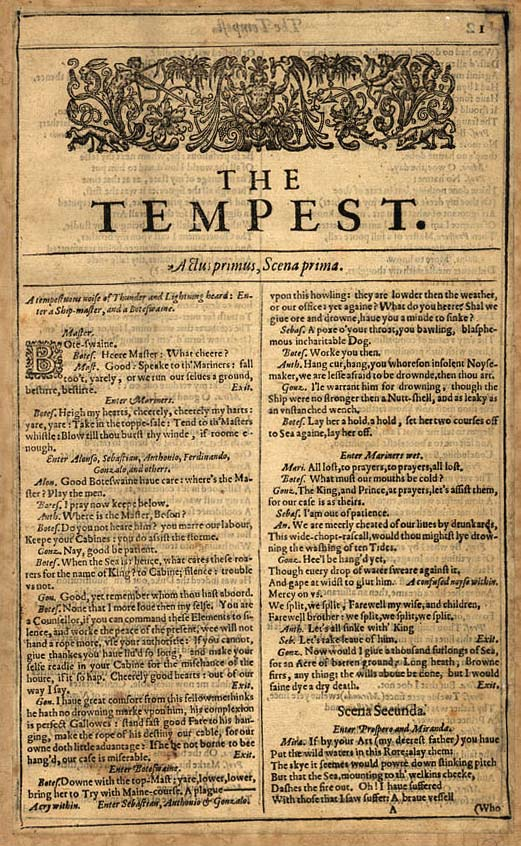 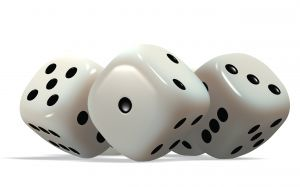 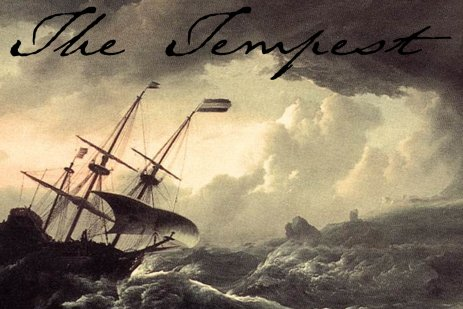 10
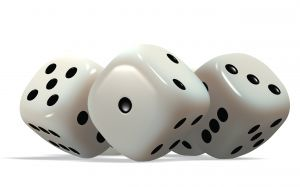 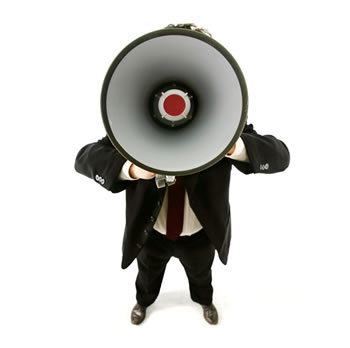 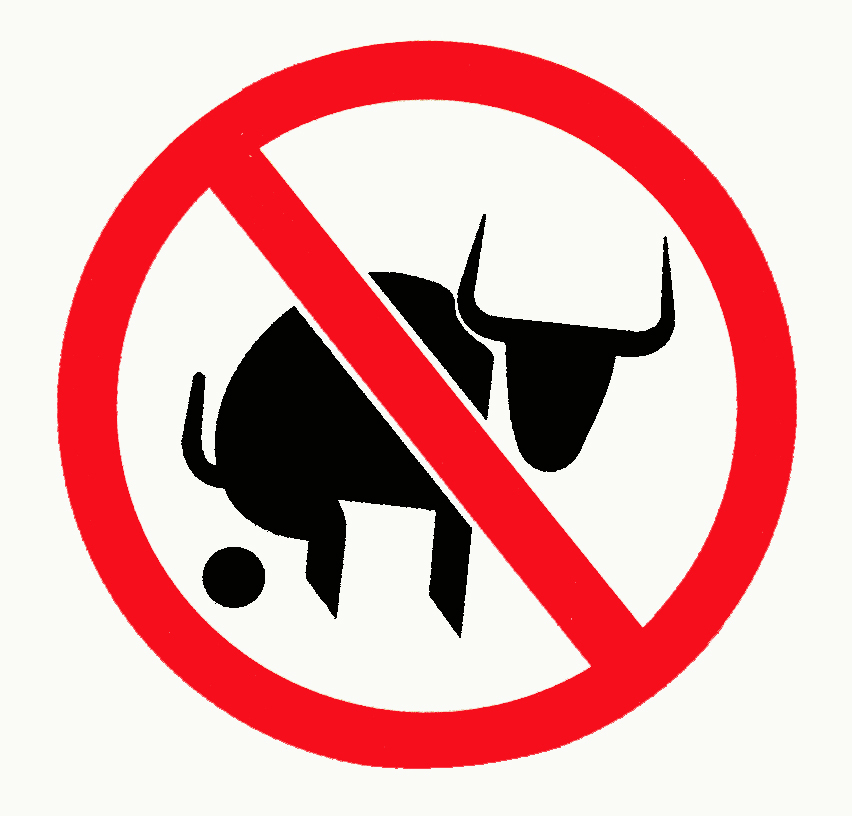 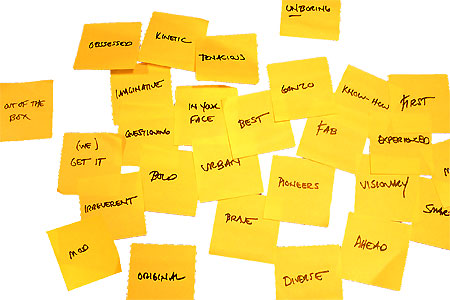 www.geoffbarton.co.uk/teacher-resources (101)
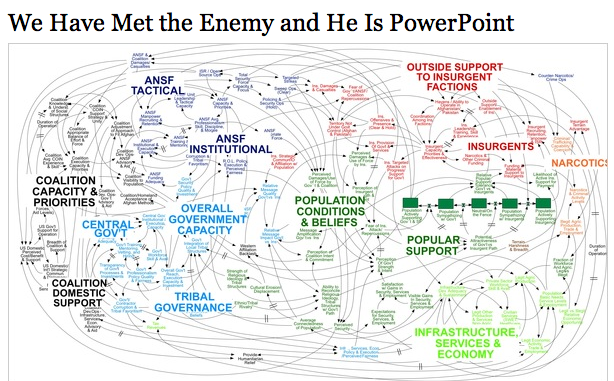 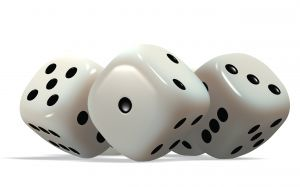 New York Times
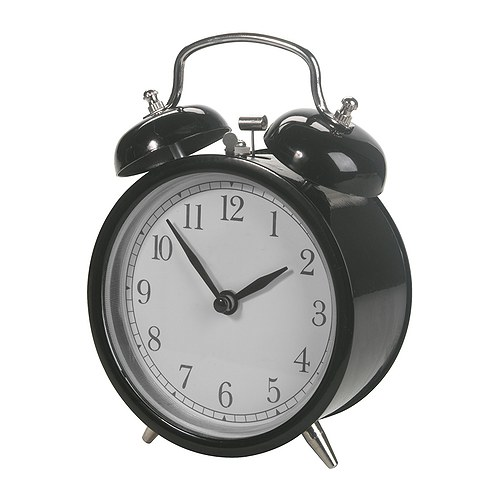 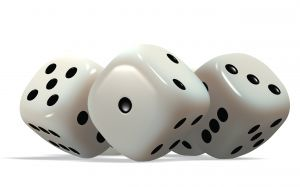 Old Joke
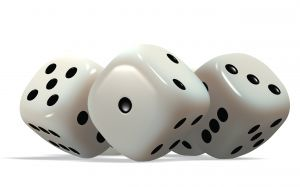 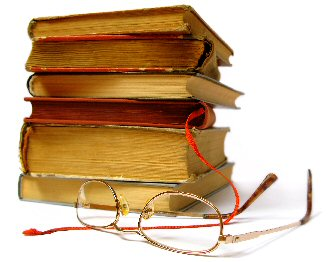 Collective Nouns
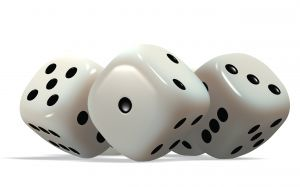 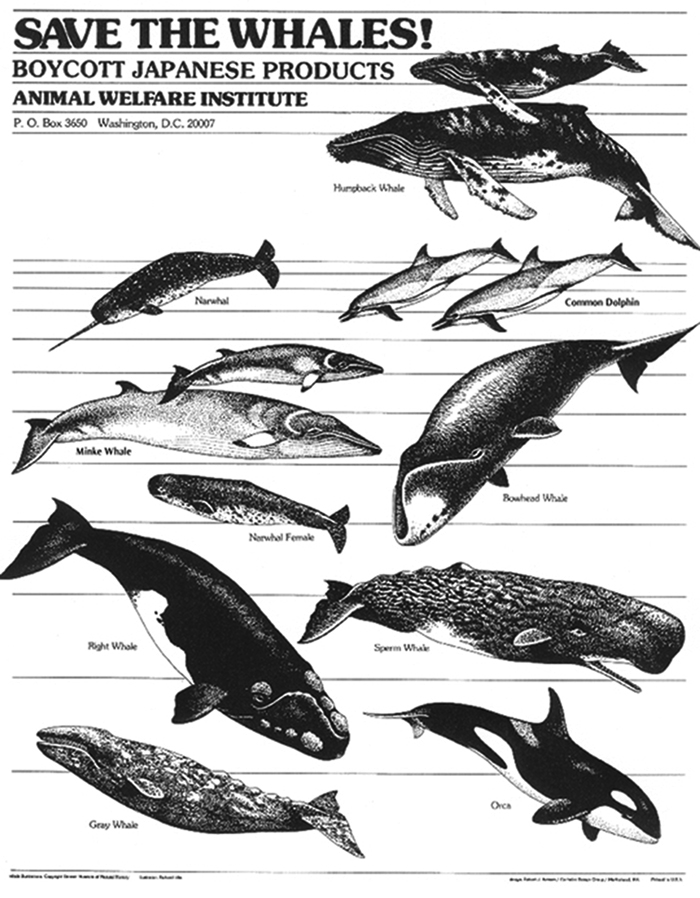 1
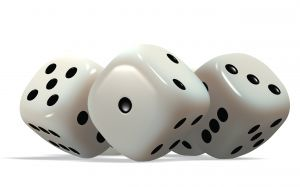 [Speaker Notes: pod]
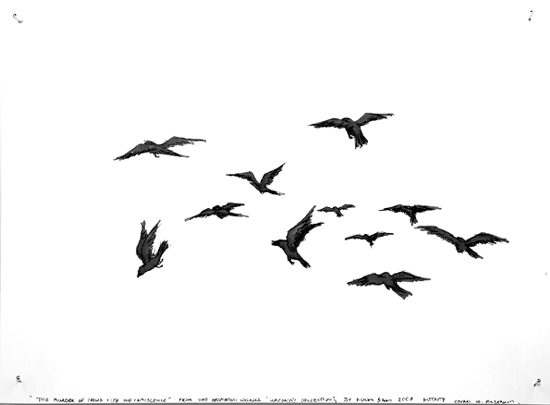 2
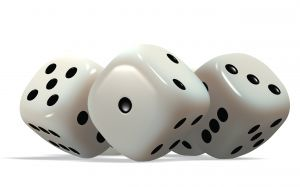 [Speaker Notes: murder]
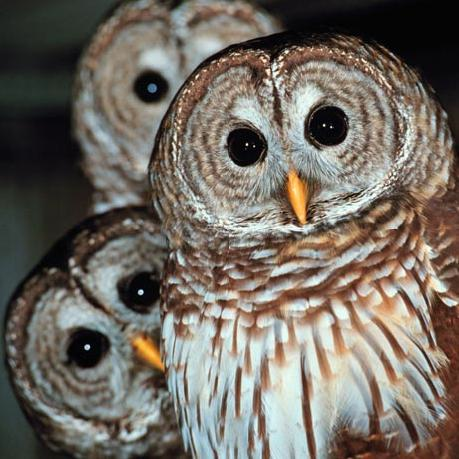 3
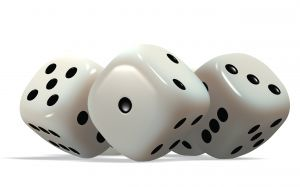 [Speaker Notes: Parliament]
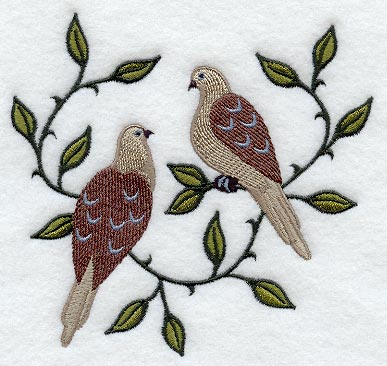 4
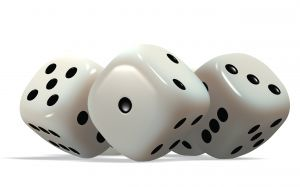 [Speaker Notes: Pitying of turtledoves]
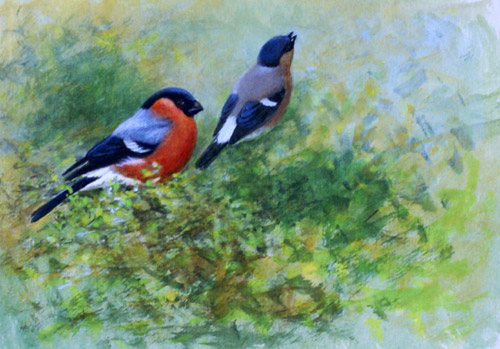 5
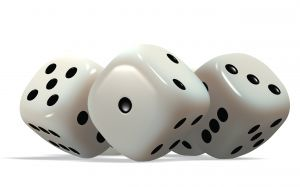 [Speaker Notes: Bellowing of bullfinches]
Q:	What’s the collective noun for a group    	of headteachers?
A:	A ‘lack’ of principals
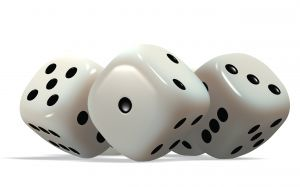 Q:	What’s the collective noun for a group    	of headteachers?
A:	A ‘lack’ of principals
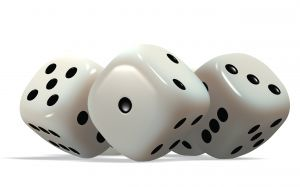 Q:	What’s the collective noun for a group    	of headteachers?
A:	A ‘lack’ of principles
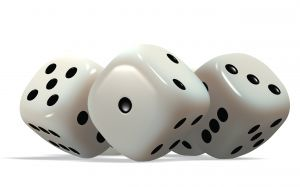 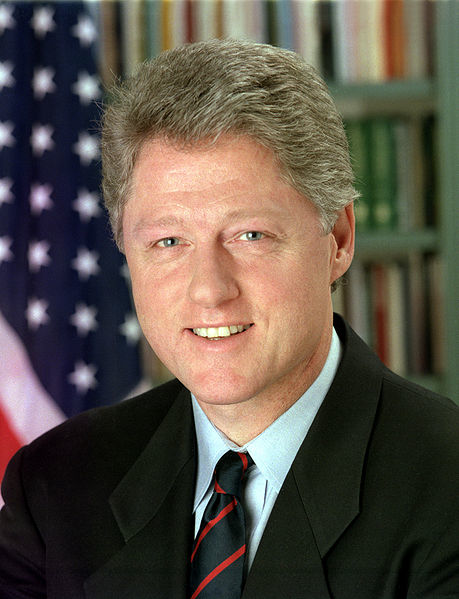 "If you do what you've always done, you'll get what you've always got"
Bill Clinton
US President, 1993-2001
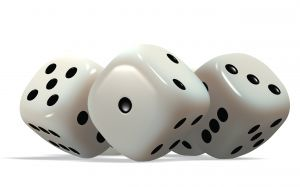 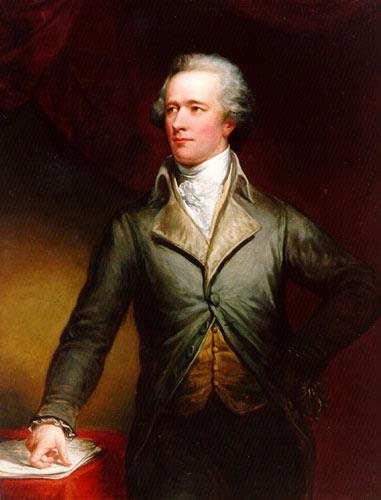 “Those who stand for nothing fall for anything”
Alexander Hamilton
Founding Father, 1755-1803
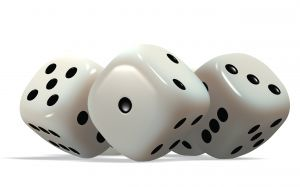 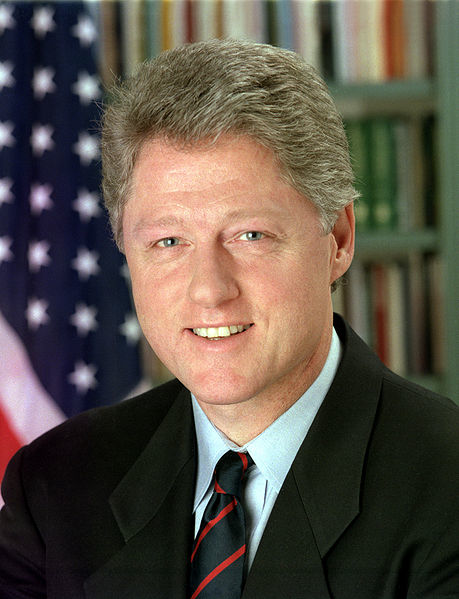 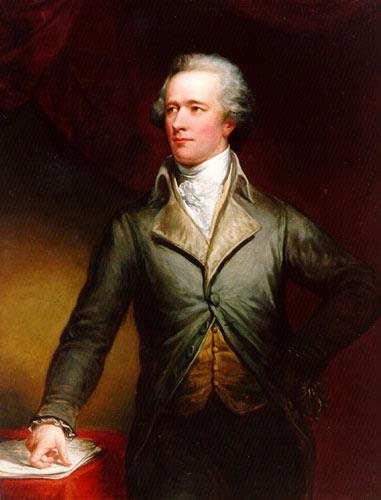 VALUES
CHANGE
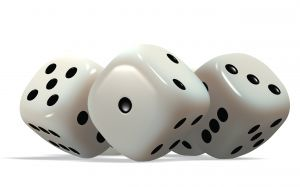 10
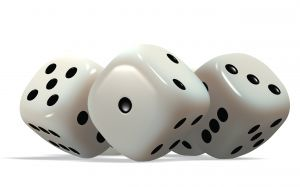 1
In leadership, tone matters
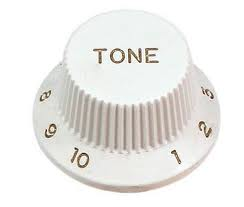 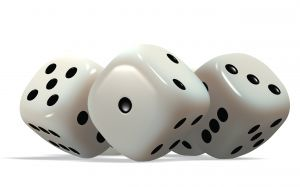 2
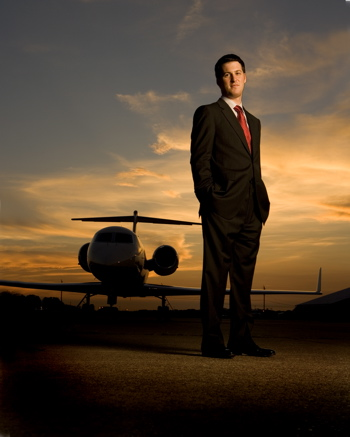 Chief executives belong to business
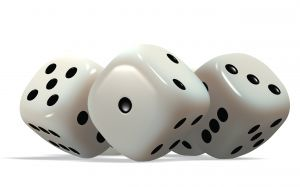 3
Saying no is harder than saying yes
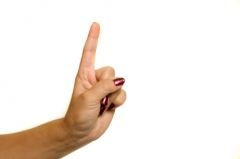 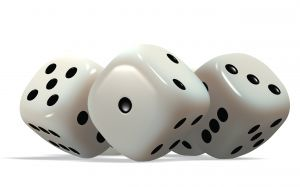 4
Small things are linked to big things
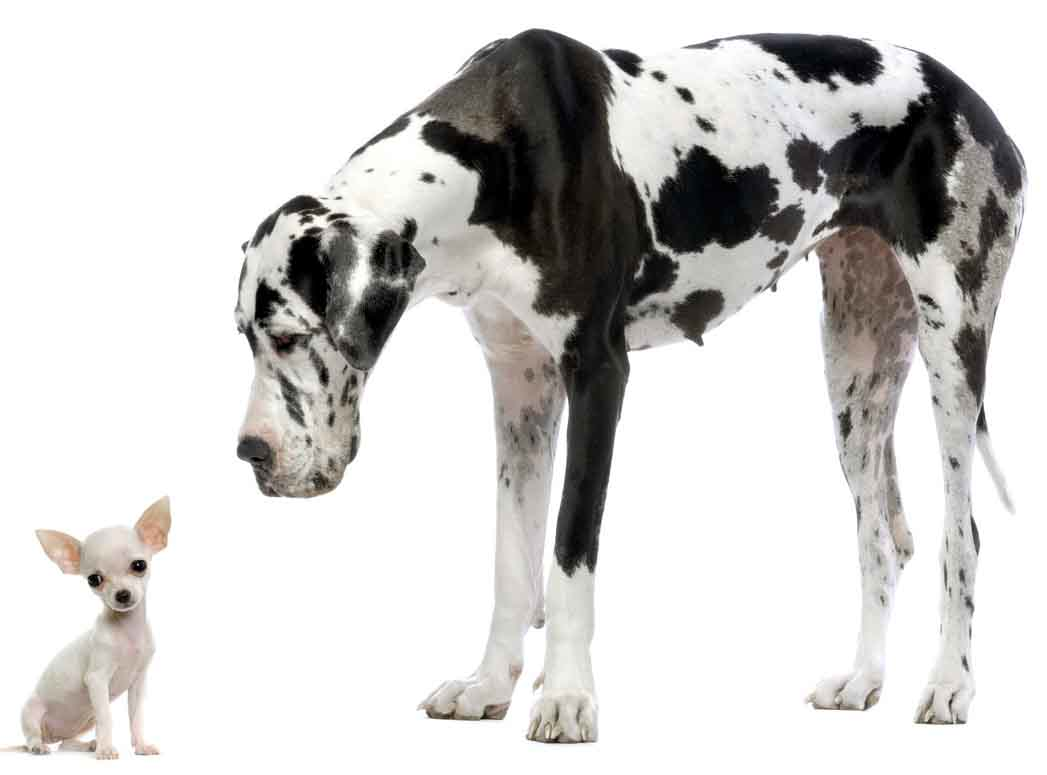 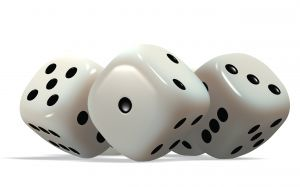 5
We need to be crosser
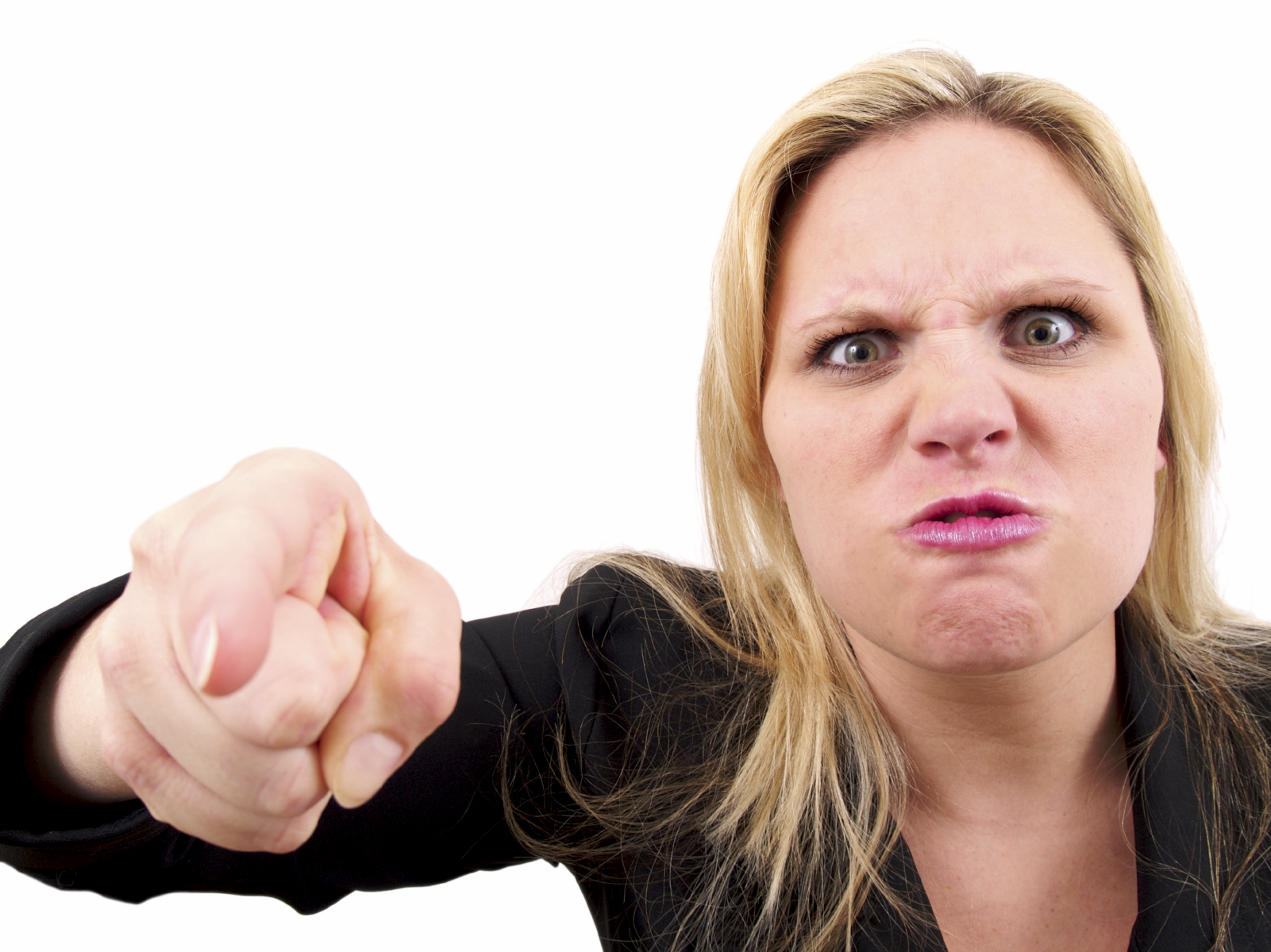 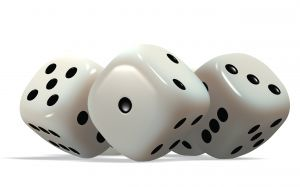 6
Matthew was probably right
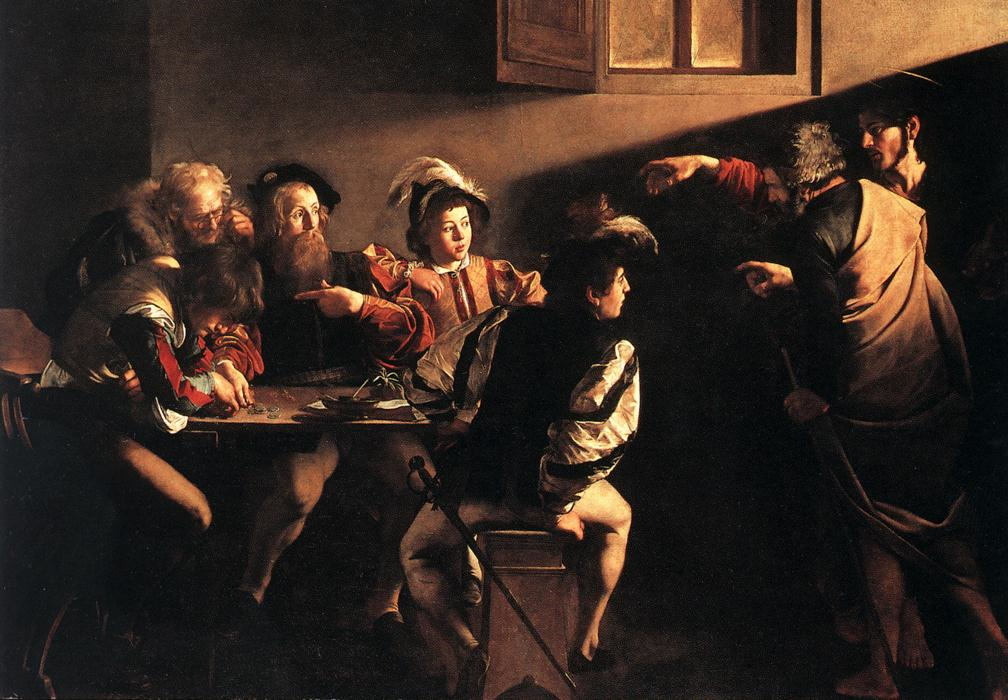 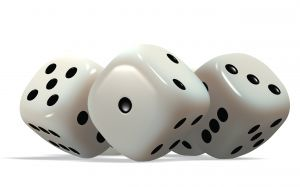 The Matthew Effect
(Robert K Merton)
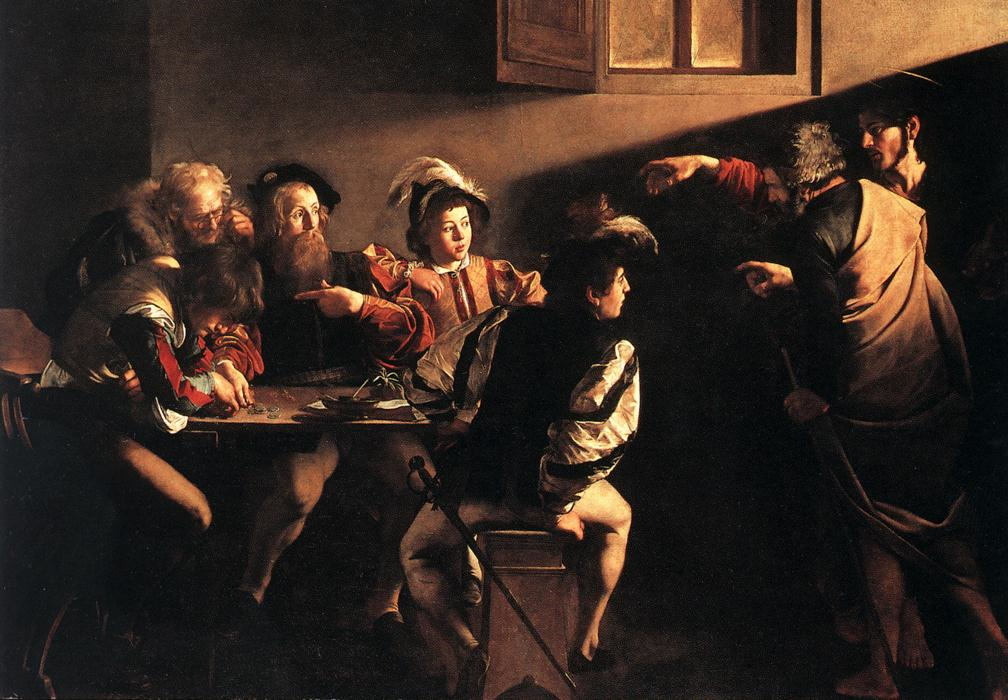 For whosoever hath, to him shall be give: but whosoever hath not, from him shall be taken away
Matthew 13:12
The word-rich get richer while the word-poor get poorer
(CASL)
Demo 1
Demo 2
Research the life of
Martin Luther King
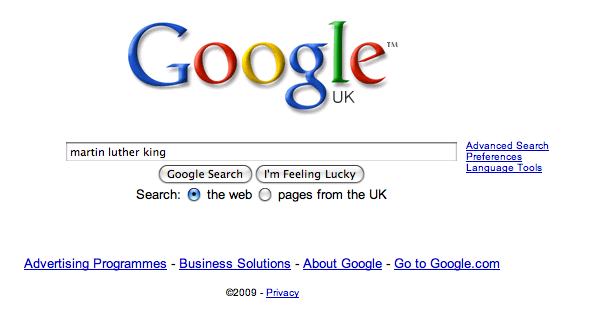 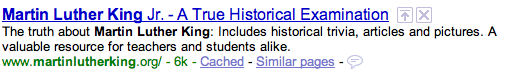 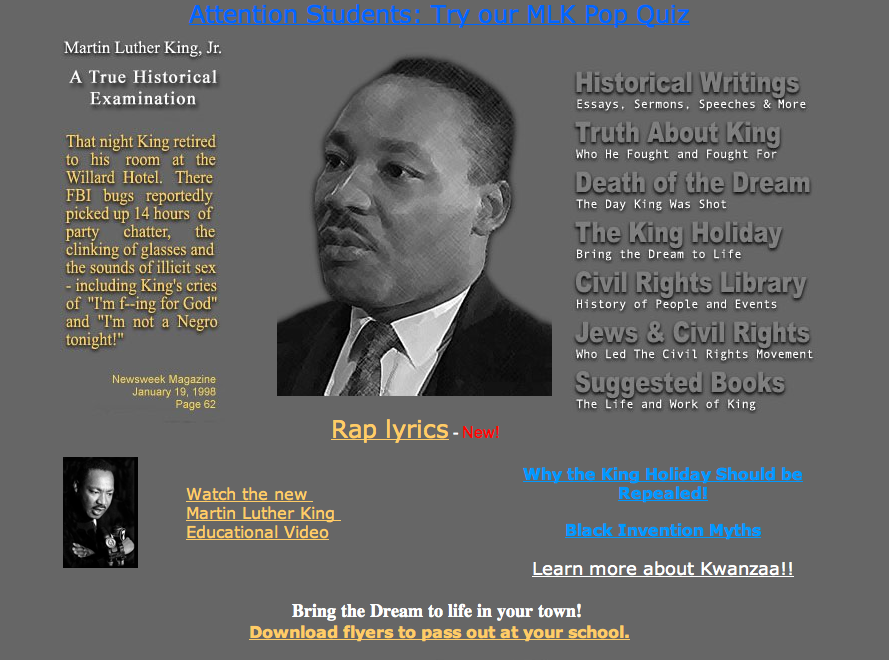 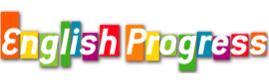 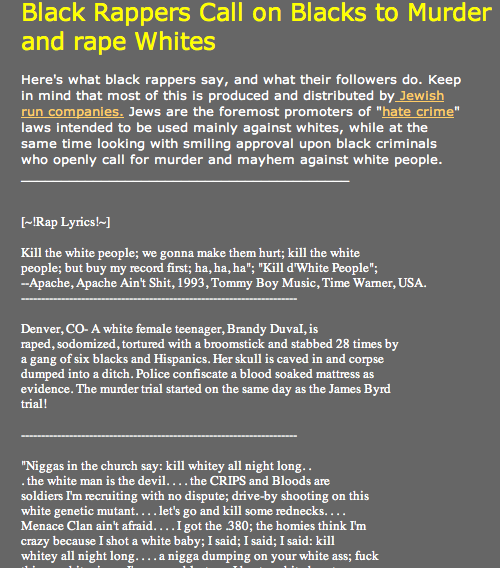 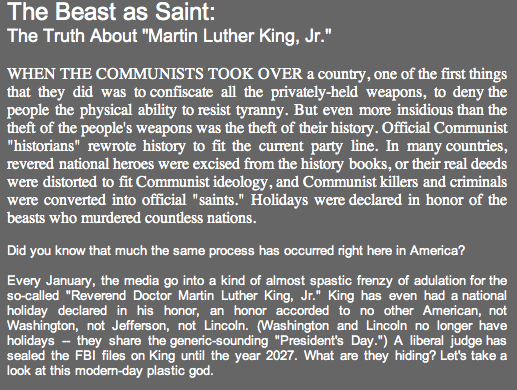 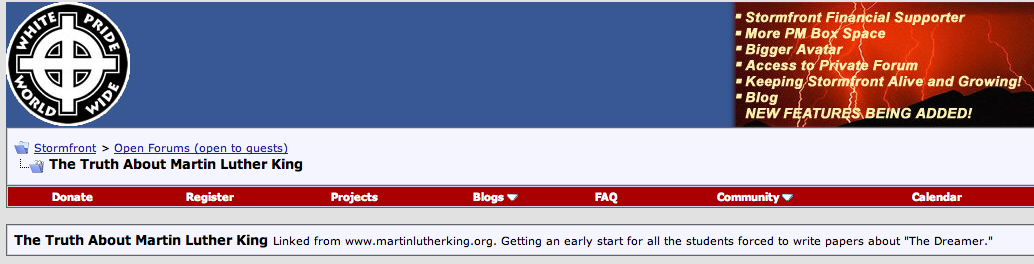 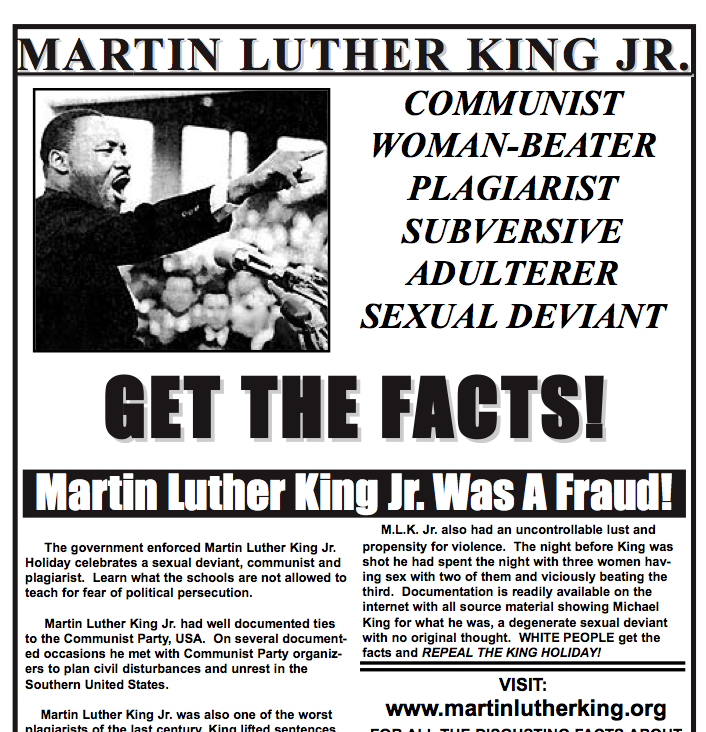 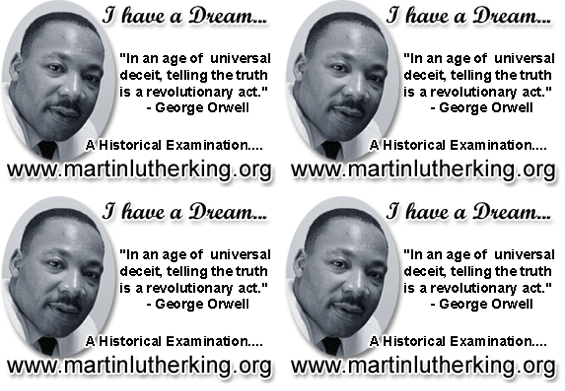 7
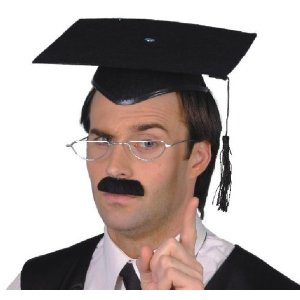 This isn’t a club for teachers
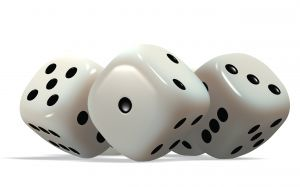 8
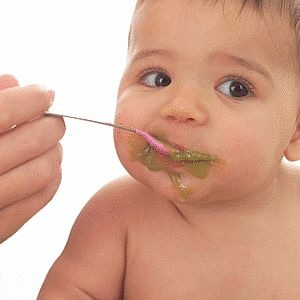 We must teach what real learning is
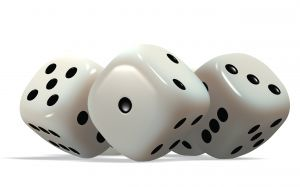 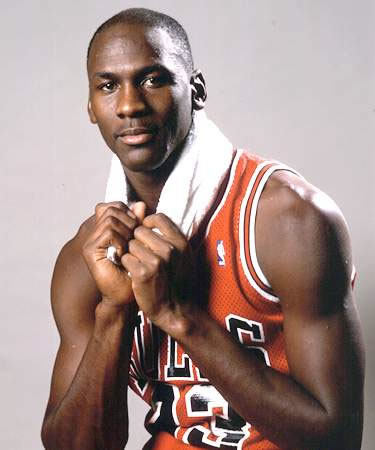 “I've missed more than 9000 shots in my career. I've lost almost 300 games. 26 times, I've been trusted to take the game winning shot and missed. I've failed over and over and over again in my life. And that is why I succeed.”
Michael Jordan
US basketball player
9
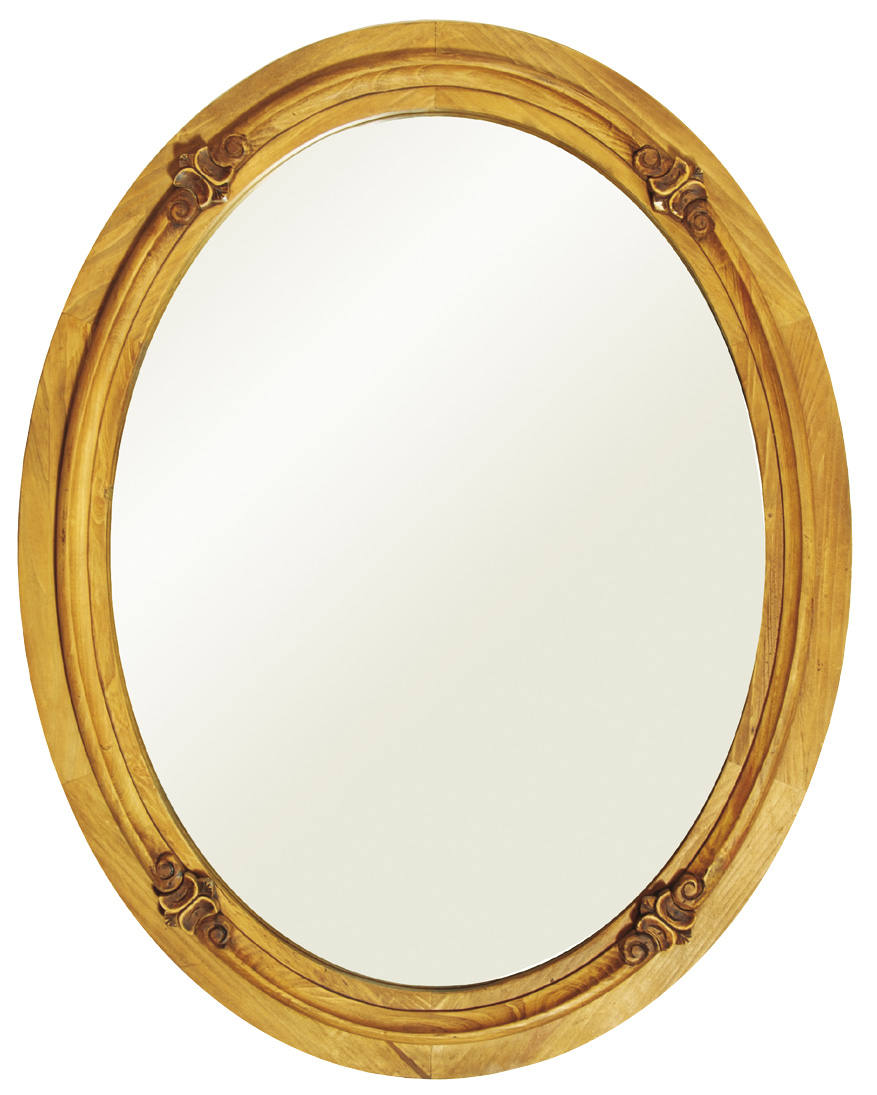 We have to be able to look ourselves in the mirror
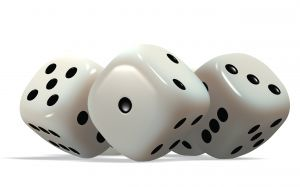 “Our character is what we do when we think no one is looking.”
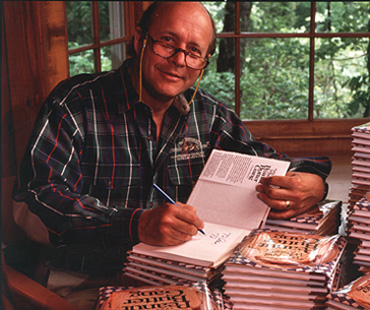 H. Jackson Browne
Author of Life’s Little Instruction Book
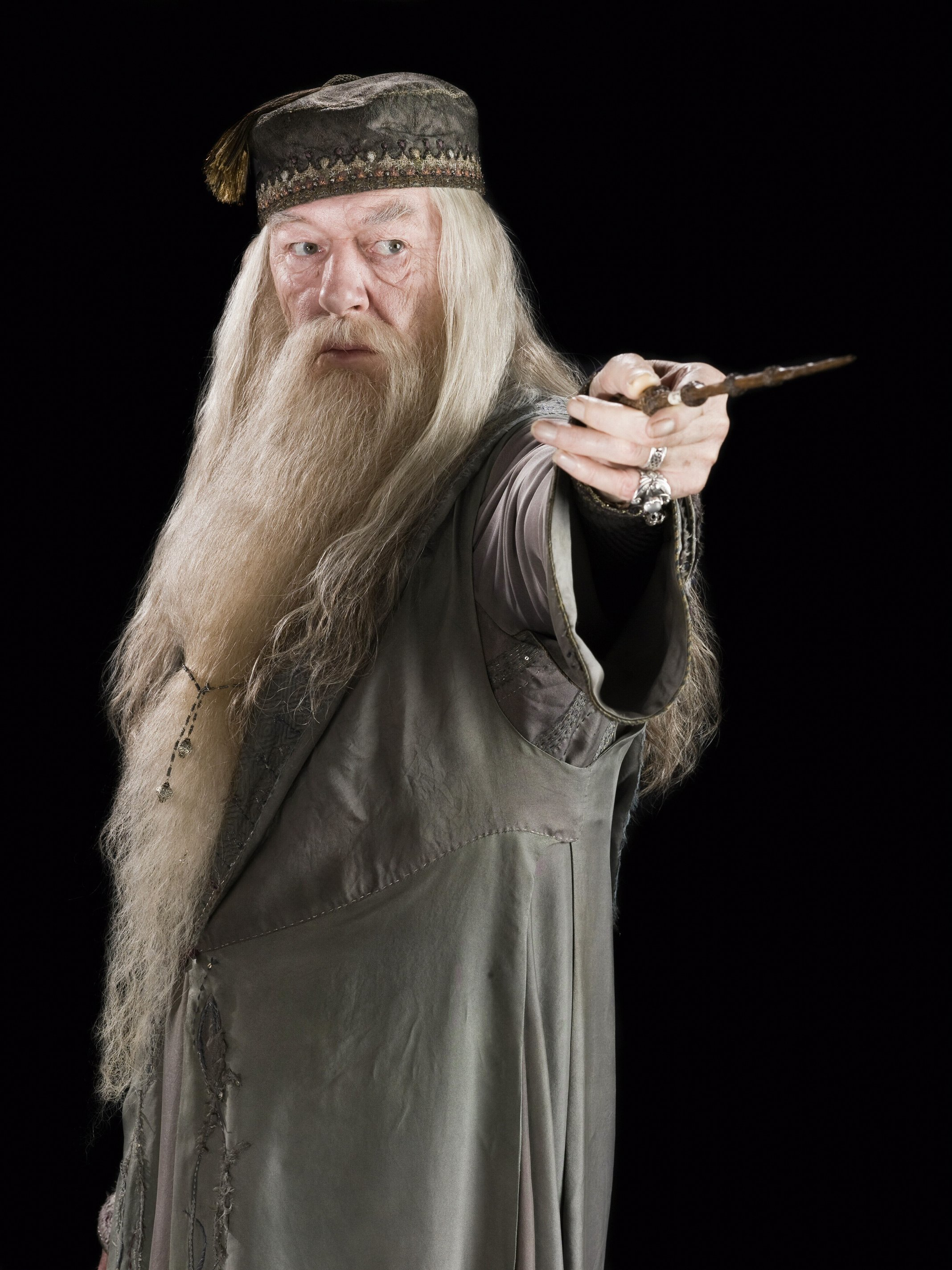 “It takes a great deal of courage to stand up to your enemies … but even more to stand up to your friends”
Albus Dumbledore
Harry Potter & the Chamber of Secrets
10
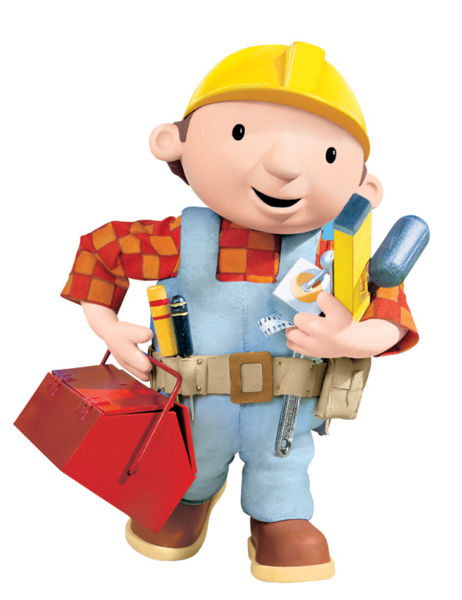 It’s a job …
though an extraordinary one
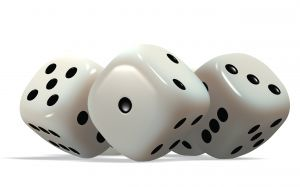 Retaining our values in a fragmenting system
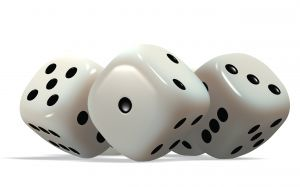 Geoff Barton
King Edward VI School, Bury St Edmunds
Thursday, May 17, 2012
Download this presentation at www.geoffbarton.co.uk/teacher-resources (Number 101)